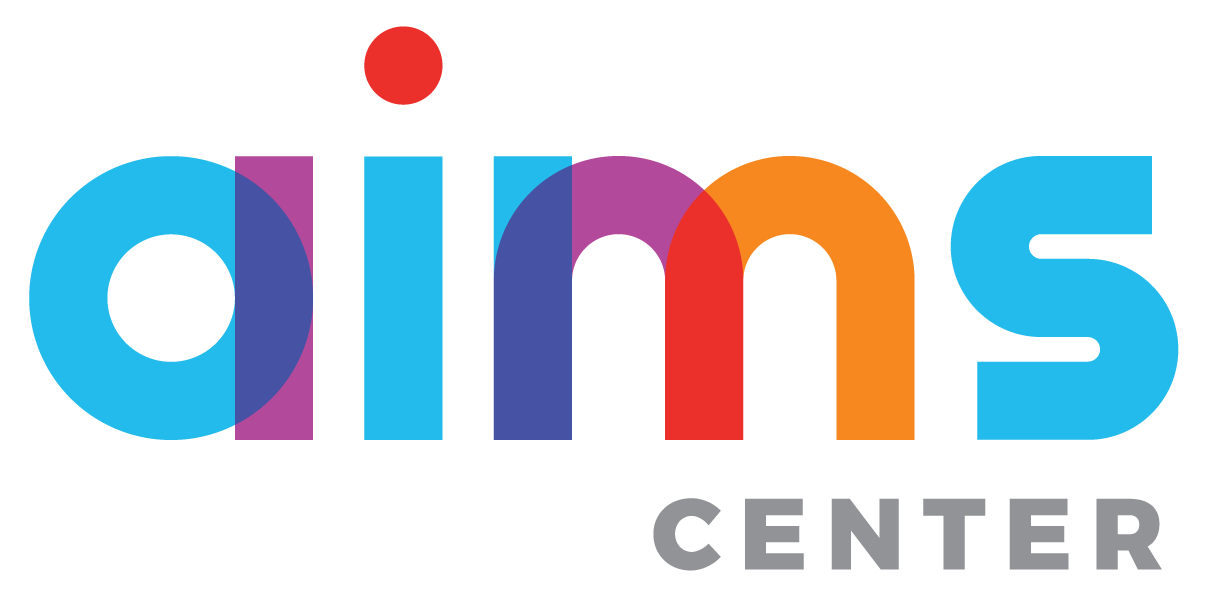 TRANSFORMING ENVELOPES
GRADES PK-8
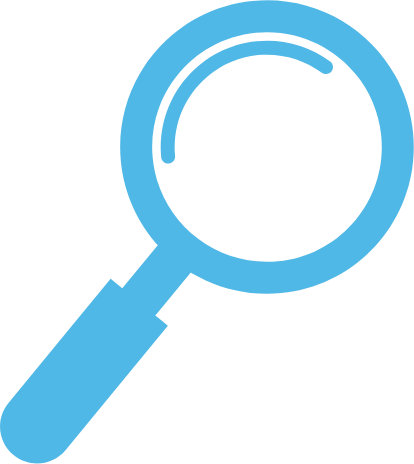 MATERIALS
Envelopes
Scissors
Ruler/Straight edge
Pen/pencil
OBSERVE
Allow children to observe paper engineering techniques used in pop-up books where a flat 2D shape becomes 3D.
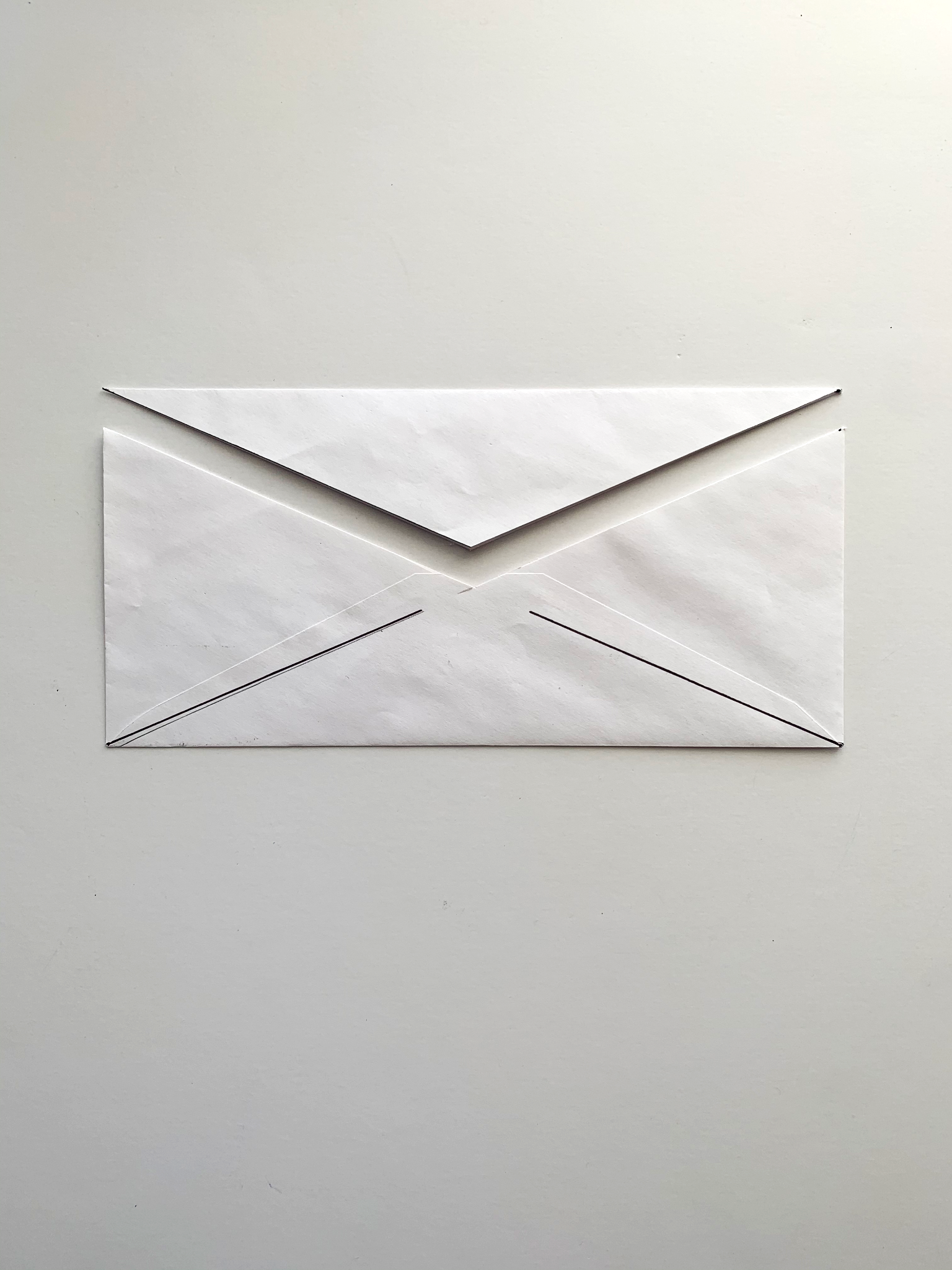 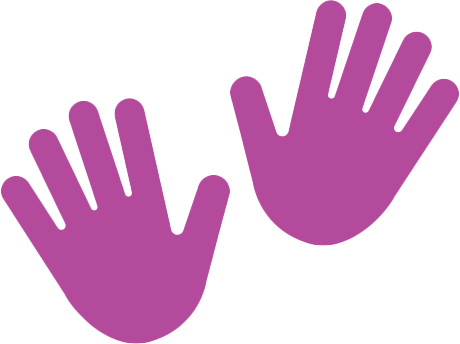 CREATE
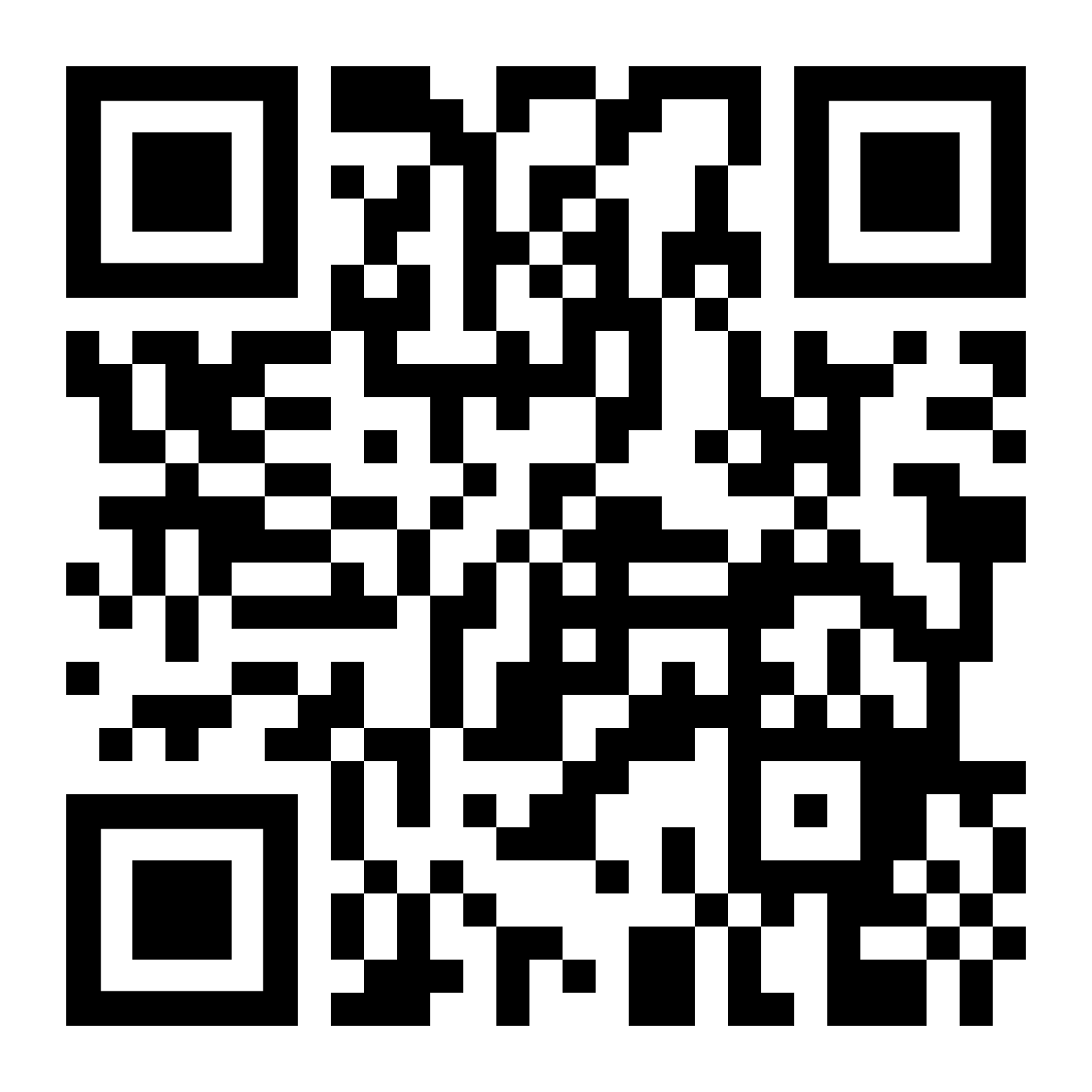 Scan the QR code or search Transforming an Envelope posted by Aileen Rizo on YouTube to watch the video tutorial.
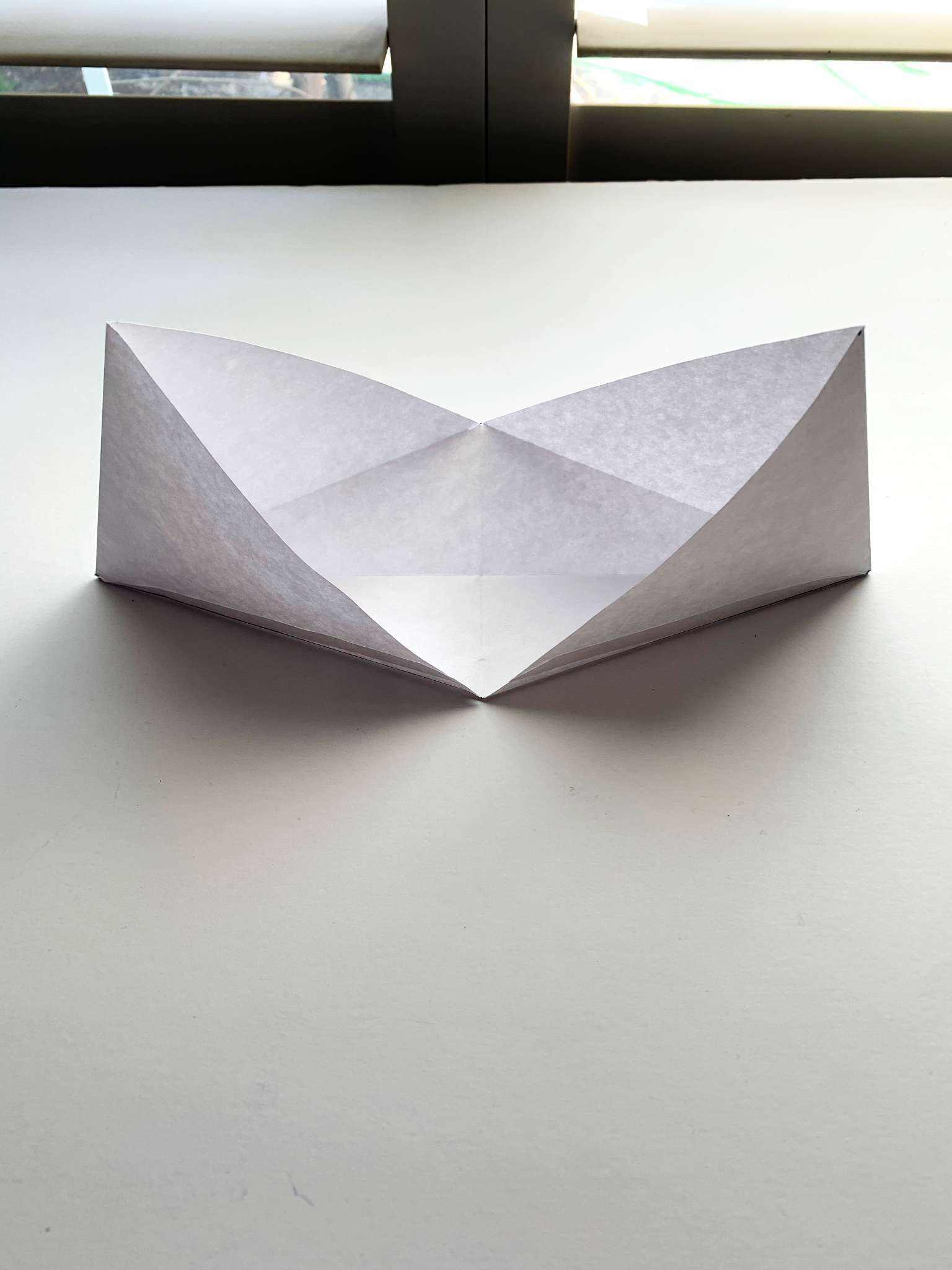 Try various types of envelopes and allow children to create tetrahedrons and compare the results.
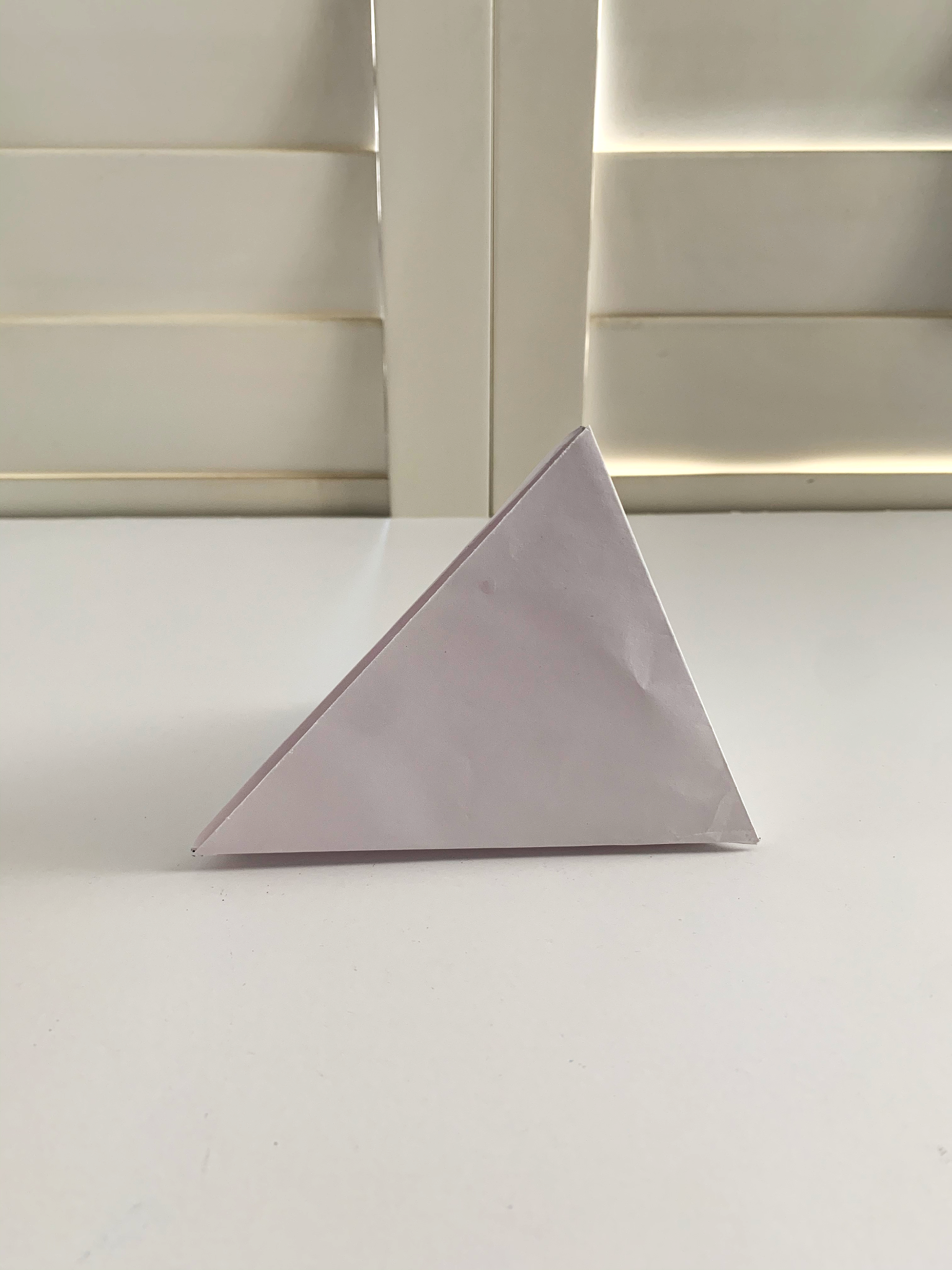 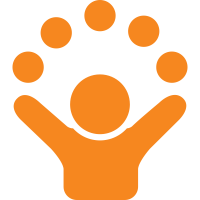 PLAY
After building tetrahedrons, encourage children to use this technique to build other shapes or make their own pop-up card.
@AIMSED
AIMSCENTER.ORG
@AIMSCENTER
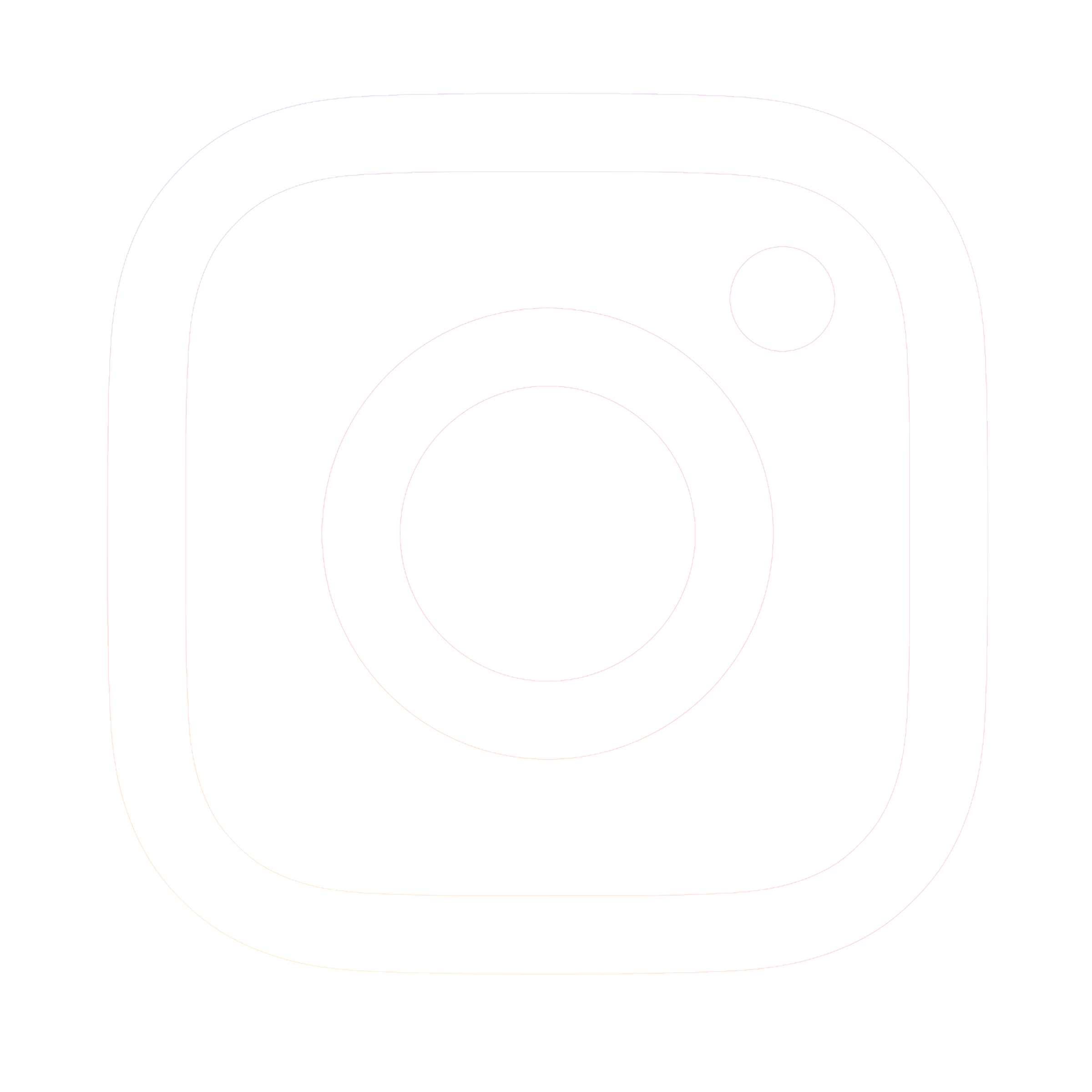 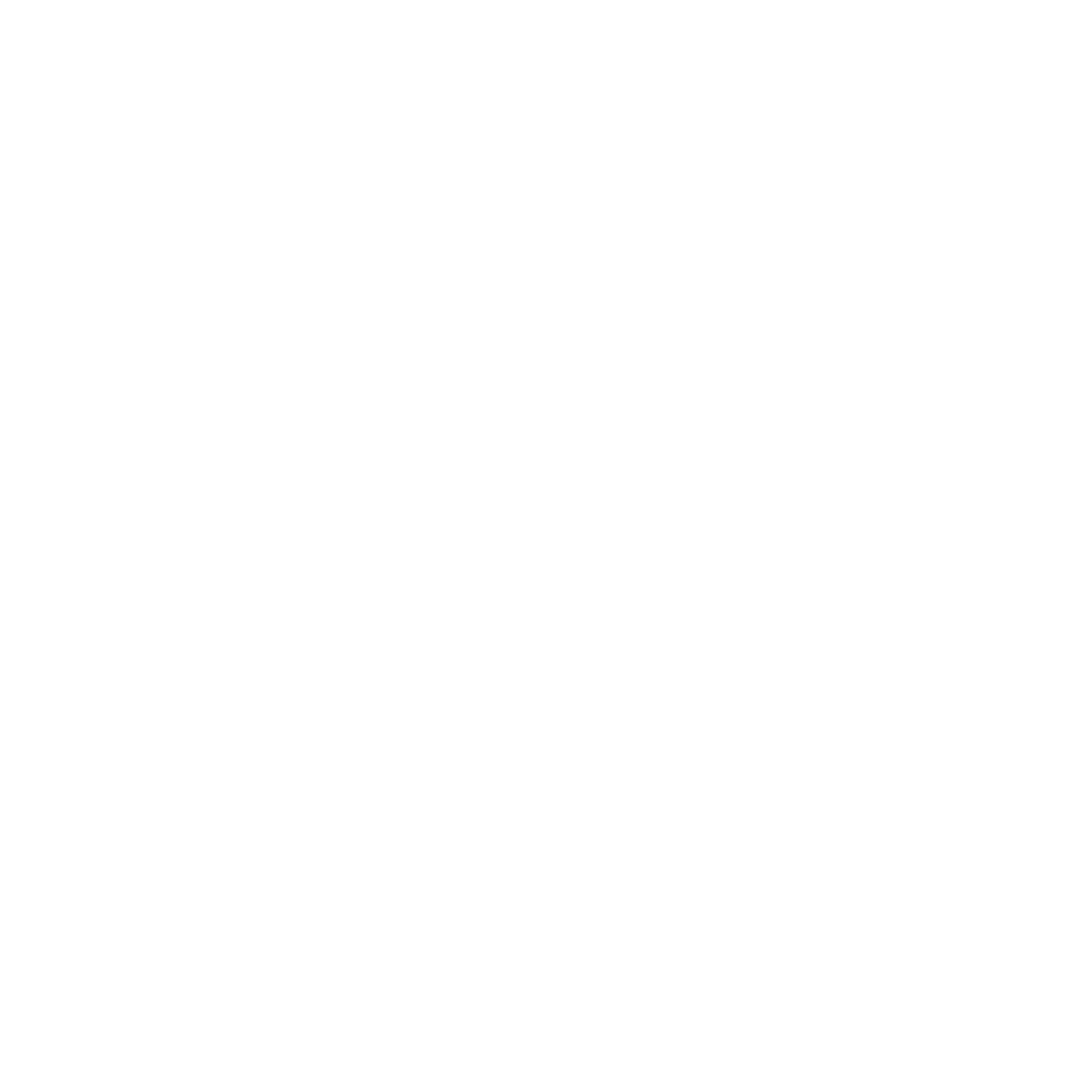 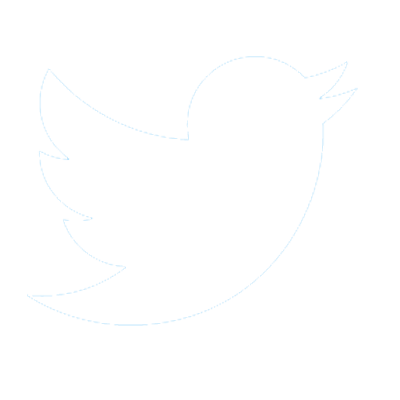 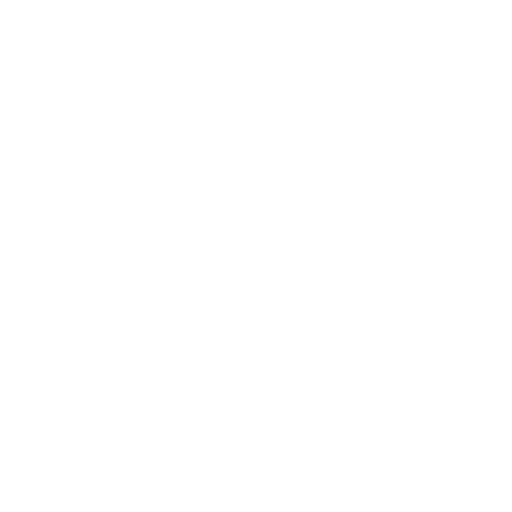 [Speaker Notes: ENGLISH]
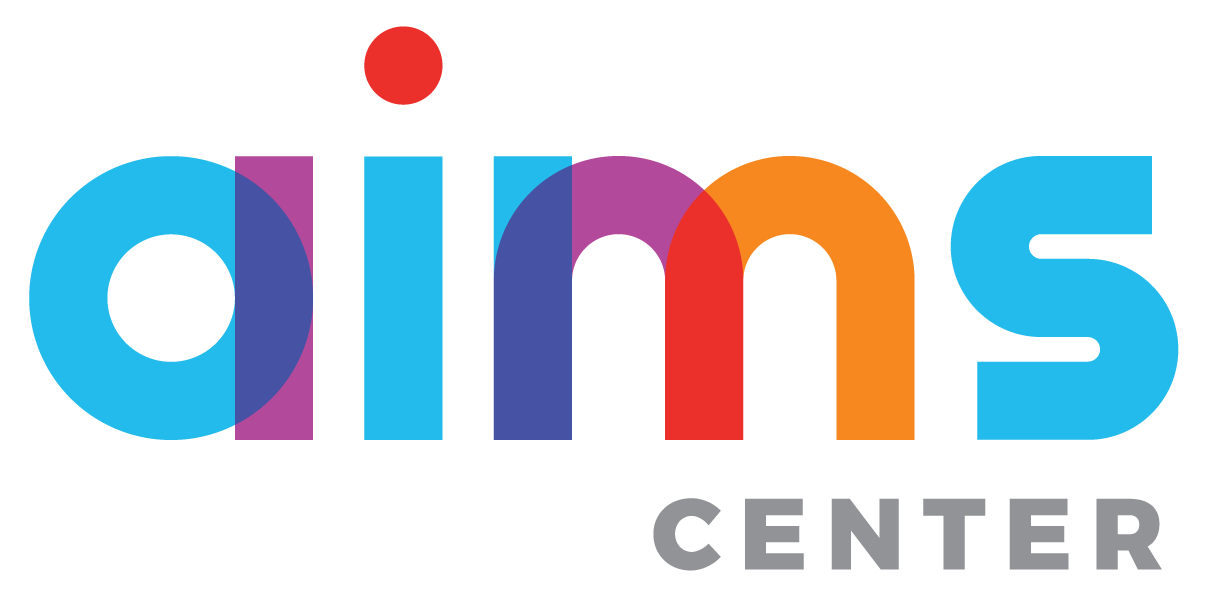 TRANSFORMANDO SOBRES
GRADOS PK-8
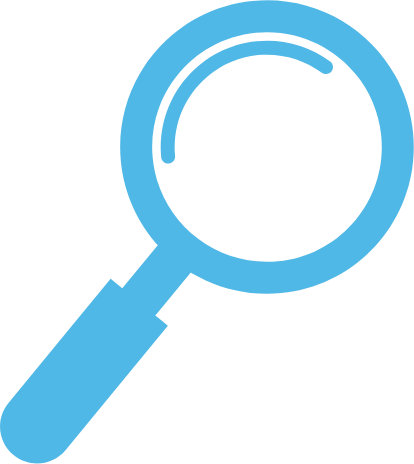 MATERIALES
Sobres
Tijeras
Regla/borde recto
Bolígrafo o lápiz
OBSERVAR 
Permita que los niños observen las técnicas de ingeniería del papel utilizadas en libros pop-up donde una figura plana 2D se convierte en 3D.
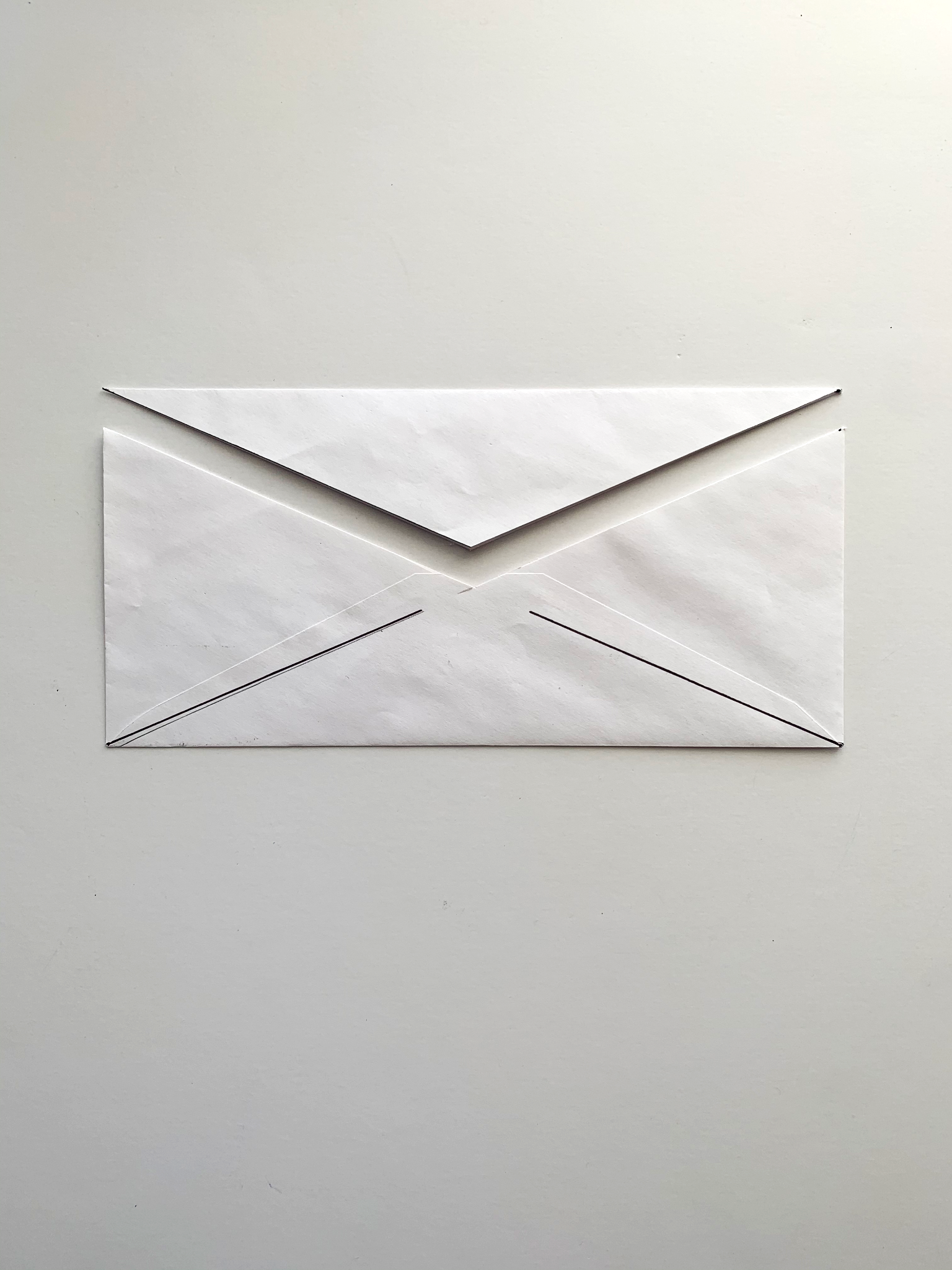 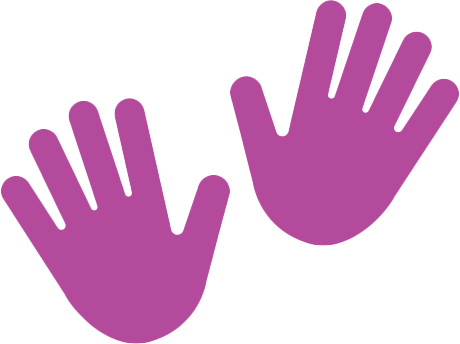 CREAR
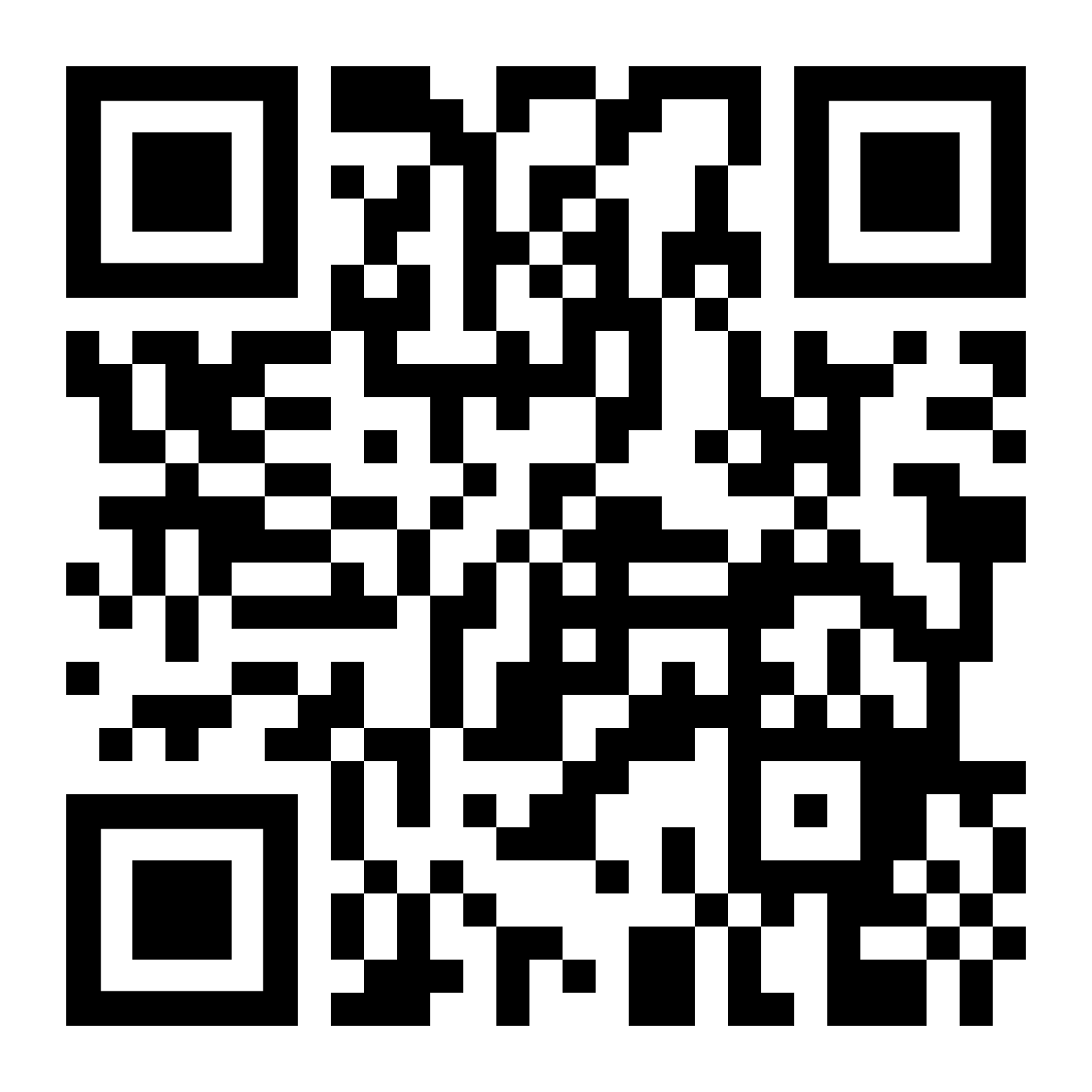 Escanee el código QR o busque Transforming an Envelope publicado por Aileen Rizo en YouTube para ver el video tutorial.
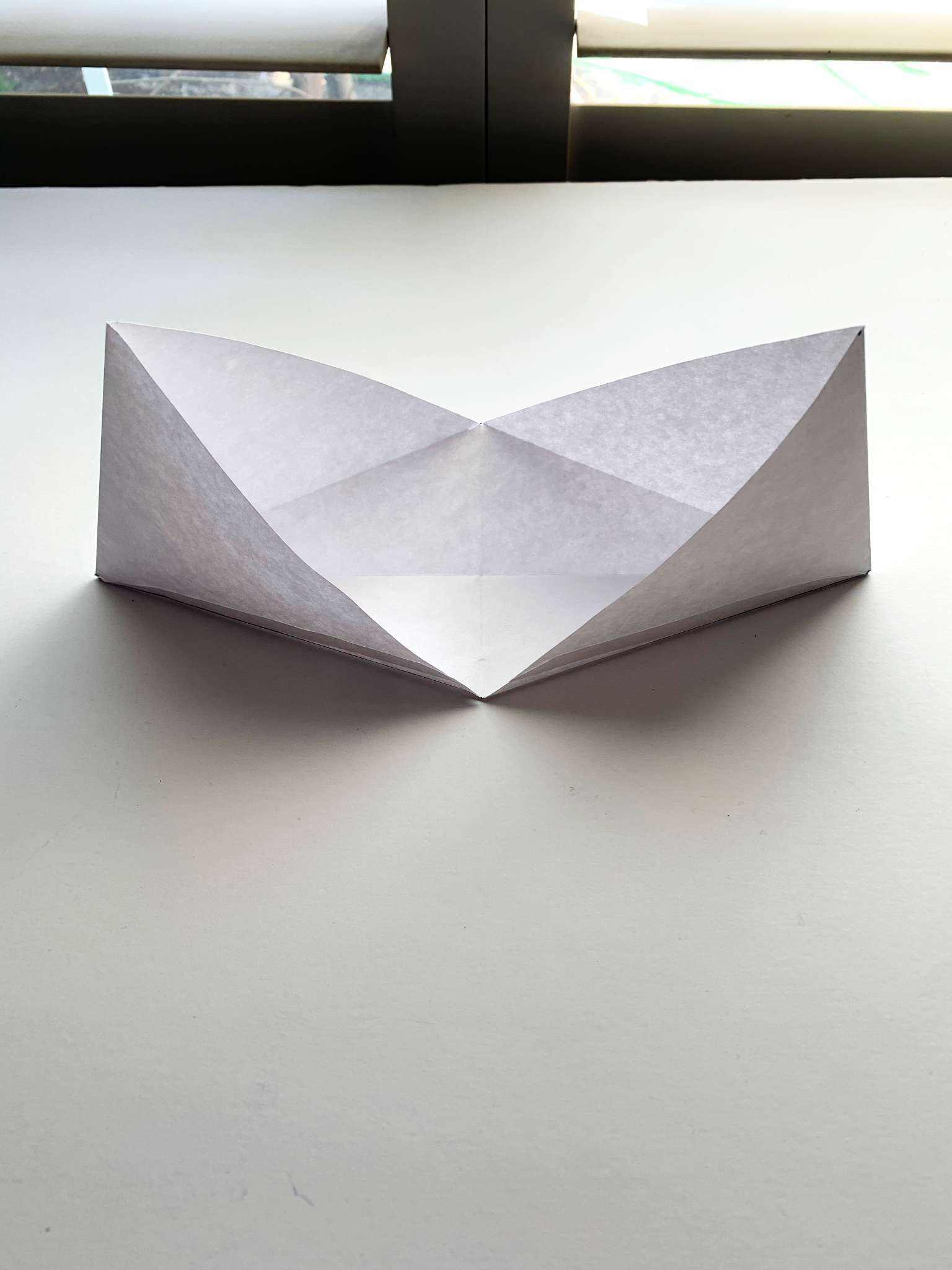 Usando varios tipos de sobres permitan a los niños crear tetraedros y comparar los resultados.
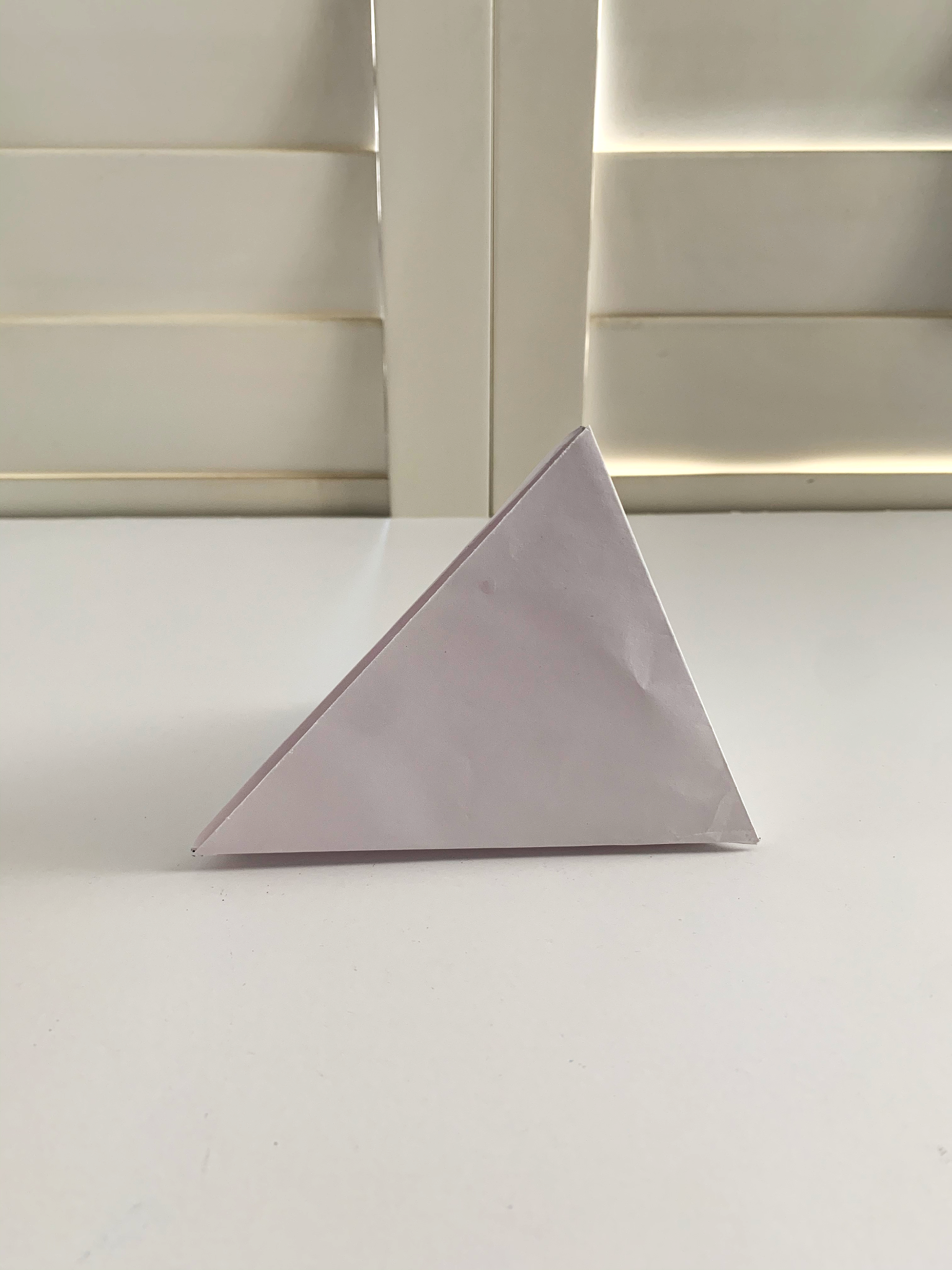 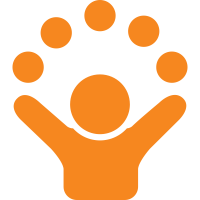 JUGAR
Después de construir tetraedros, anime a los niños a usar esta técnica para construir otras figuras o hacer su propia tarjeta pop-up.
@AIMSED
AIMSCENTER.ORG
@AIMSCENTER
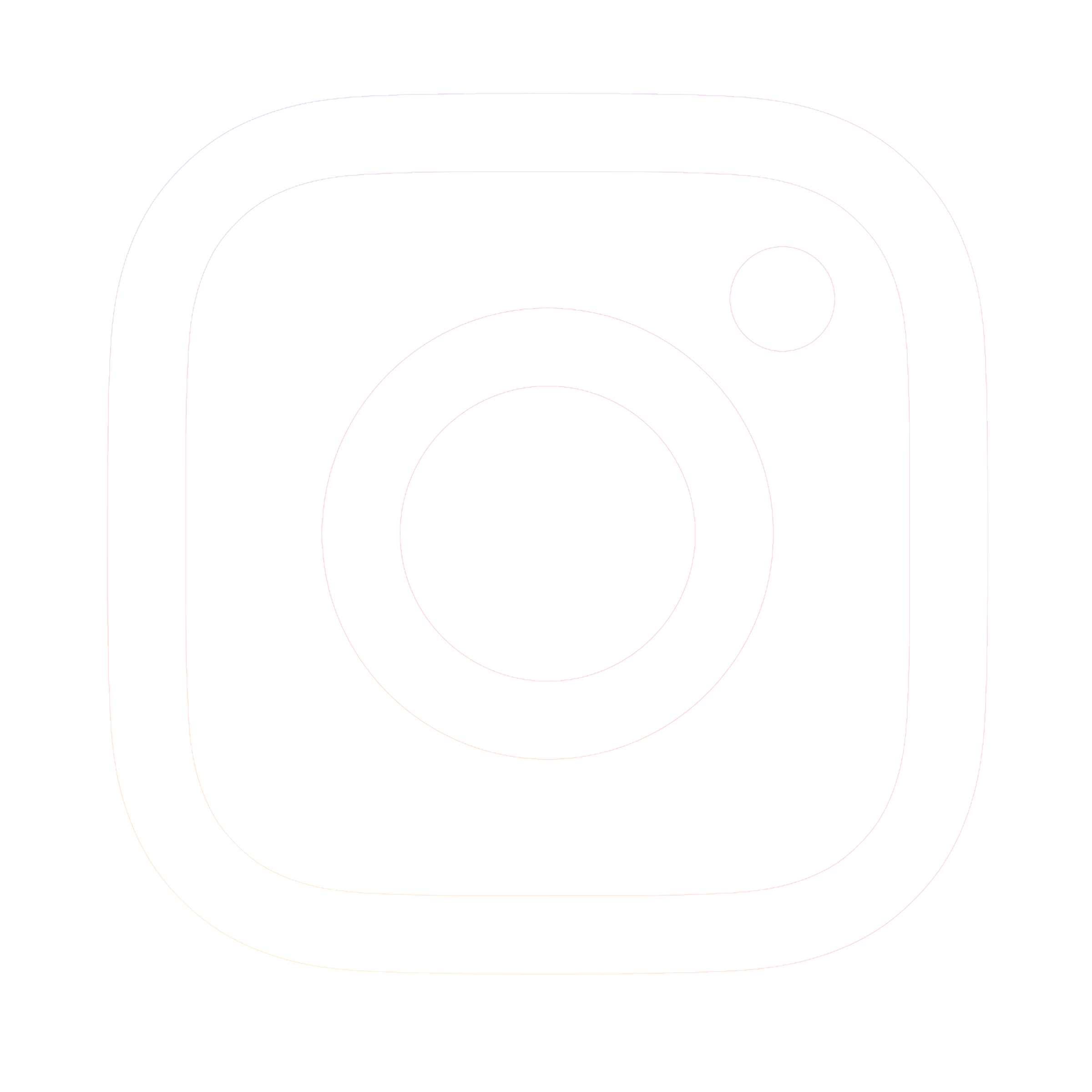 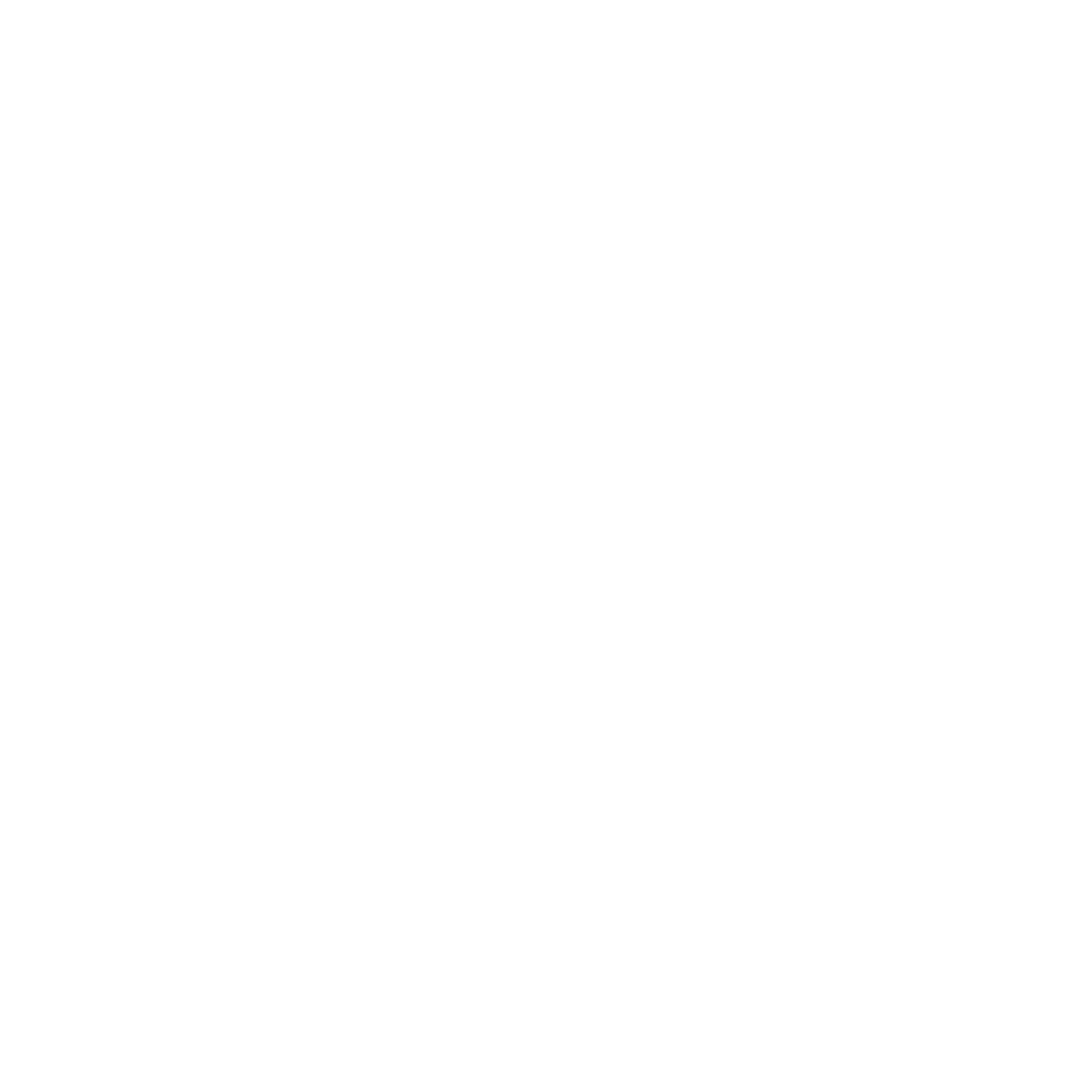 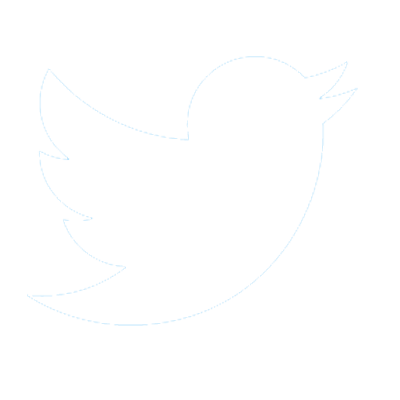 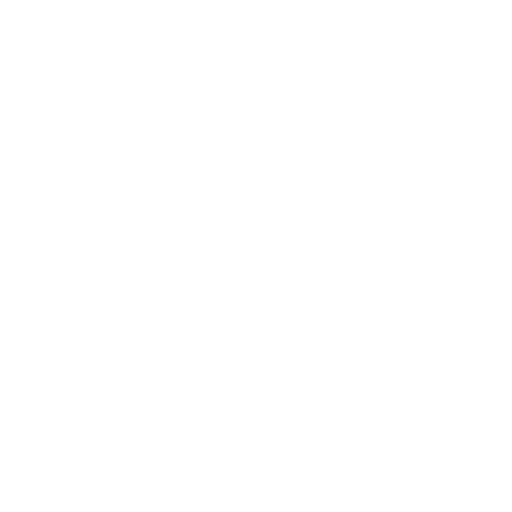 [Speaker Notes: ENGLISH]